ПАМЯТКА ЛИЦУ, ДОБРОВОЛЬНО ВСТУПИВШЕМУ В ПРАВООТНОШЕНИЯ ПО ОПС
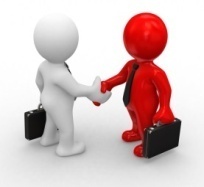 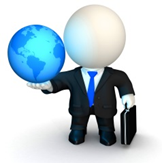 Категории лиц, которые вправе вступить в добровольные 
правоотношения по ОПС 
(установлены ст.29 Федерального закона от 15.12.2001 №167-ФЗ)
5. Лица, стоящие на учете в налоговом органе и применяющие  специальный налоговый режим «Налог на профессиональный доход»
4. Лица, уже уплачивающие СВ в фиксированном размере, вправе увеличить размер уплаченных СВ, но не более, чем в восьмикратном МРОТ (ИП/КФХ, адвокаты, нотариусы, медиаторы, оценщики, частные детективы)
1. Граждане РФ, работающие заграницей,  в целях оплаты СВ за себя
2. ФЛ в целях уплаты СВ за другое ФЛ (муж за жену «домохозяйку», родители за ребенка, достигшего возраста 16 лет и др.)
3. ФЛ в целях уплаты СВ за себя (граждане, ведущие подсобное хозяйство, граждане, сдающие в аренду собственные жилые помещения и др.)
работающие заграницей,  в целях оплаты СВ за себя
6. ФЛ из числа ИП, нотариусов, адвокатов, являющихся получателями пенсии за выслугу лет или пенсии по инвалидности в соответствии с Законом РФ от 12.02.1993 № 4468-1
Регистрация лиц, добровольно вступающих в правоотношения по ОПС и снятие их с учета, осуществляется путем подачи заявления лично в клиентские службы ОСФР, почтовым отправлением, через Единый портал государственных и муниципальных услуг, в мобильном приложении «Мой налог» (только регистрации и только для лиц, применяющих «Налог на профессиональный доход»).
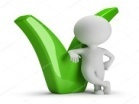 ВНИМАНИЕ! ПОДАВАЯ ЗАЯВЛЕНИЕ – НЕ ЗАБЫВАЙТЕ ПЛАТИТЬ!    
- В страховой стаж засчитываются только те периоды, за которые были уплачены страховые взносы. Продолжительность засчитываемых периодов уплаты СВ, не может составлять более половины стажа,  требуемых для назначения страховой пенсии по старости . 
- Уплаченные суммы страховых взносов на обязательное пенсионное страхование направляются на финансирование страховой пенсии и учитываются на индивидуальных лицевых счетах застрахованных лиц в порядке, определенном Федеральным законом от 01.04.1996 № 27-ФЗ «Об индивидуальном (персонифицированном) учете в системах обязательного пенсионного страхования и обязательного социального страхования» за расчетный период, в котором такие суммы были уплачены.
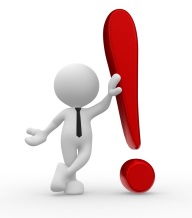 Срок оплаты страховых взносов – не позднее 31 декабря расчетного года,
а в случае подачи заявления о прекращении правоотношений по обязательному пенсионному страхованию - не позднее дня подачи указанного заявления в территориальный орган Фонда.
Расчет страховых взносов, подлежащих уплате за расчетный период:
1МРОТ на  01.01.2024 составляет 19242 рублей.
Минимальный размер на 2024 год – 50798,88 рублей (19242*22%*12);
Максимальный размер  на 2024 год– 406391,04 рубля  (8*19242*22%*12).
Уплату СВ можно осуществлять как однократным платежом в полном размере в конце текущего года, так и с разбивкой суммы по месяцам, либо кварталам.
Важно! Расчетный период начинается с момента подачи заявления о вступлении в правоотношения по ОПС. Размер СВ, подлежащих уплате, определяется пропорционально количеству календарных дней/месяцев, в течении которых лицо состояло в правоотношениях по ОПС. Сумма уплаченных СВ напрямую влияет на размер будущей пенсии.
Банк получателя - ОТДЕЛЕНИЕ ПЕРМЬ БАНКА РОССИИ//УФК по Пермскому краю г. Пермь;
ИНН / КПП получателя – 5904084719 / 590401001;
Получатель – УФК по Пермскому краю (ОСФР по Пермскому краю);
Номер счета банка получателя - 40102810145370000048 
Номер счета получателя – 03100643000000015600 ;
БИК – 015773997 ;
КБК – 79710205000061000160
Назначение платежа:  ДоСВ за рег.№ …-…-……
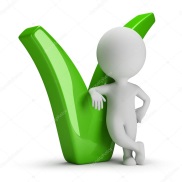